МБДОУ Курагинский детский сад №15
« Речевое развитие средствами музейной педагогики»



Выполнила: Воспитатель Чижова Любовь Григорьевна
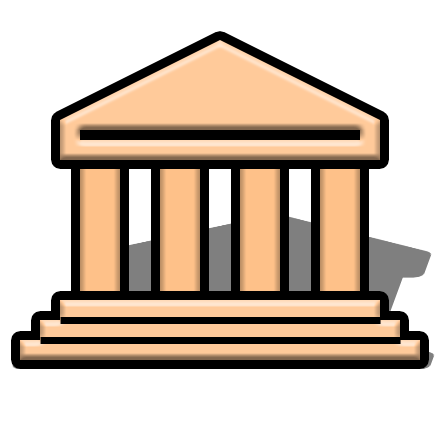 Актуальность
Организация речевого развития детей в ДОУ, в современных условиях предусматривает поиск инновационных технологий развития детской речи. Поэтому возникла идея обратится к музейной педагогике, так как ее средства позволяют эффективно реализовывать ФГОС используя интеграцию образовательных областей: речевое развитие, социально-коммуникативное, познавательное, художественно-эстетическое, физическое, а также нравственно-эстетического и патриотического воспитания.
Почему я обратилась к теме речевого развития?
Количество речевых детей из года в год увеличивается
Я работаю в речевой группе
Разный уровень детей, отсюда разные методы работы с ними.
Привлечь родителей к проблемам детей, чтоб они стали помощниками.
Цель
Формирование связной речи, стимулирование речевой активности детей с ТНР.
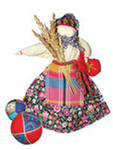 Задачи
Основная задача нашей работы заключалась в том, чтобы научить детей связно и последовательно, грамматически и фонетически правильно излагать свои мысли. Структуру своих занятий с использованием музейных экспонатов мы строили с учетом принципа взаимосвязи различных разделов речевой работы. Именно это создает предпосылки для наиболее эффективного усвоения речевых умений и навыков.
самореализации через погружение детей в музейно-образовательное пространство.
 развивать речь  и обогащать словарный запас.    
  Воспитывать гордость и уважение к истории и традициям русского народа.
 обогащать развивающую
 предметно-пространственную среду
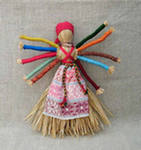 Направления работы
Сотрудничество с музеем п.Курагино
Создание мини-музея в группе
ФОРМЫ
Экскурсии
Мастер-классы
Викторины
Экскурсии
Мастер-классы для родителей
Мастер-классы для детей
Викторины
Игры
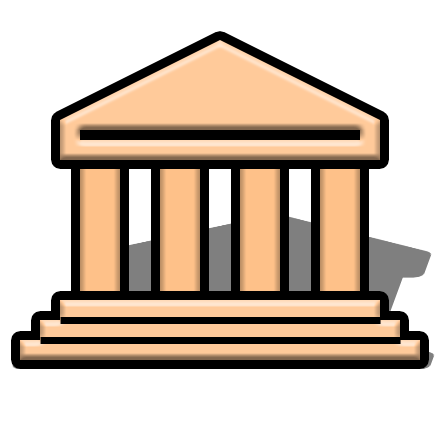 ЦЕЛЬ
Речевое, нравственно-эстетическое и патриотическое воспитание
Формы работы
Мы широко используем детский фольклор. Это происходит в разных видах деятельности:    наблюдениях, в подвижных, хороводных играх, в играх на развитие мелкой моторики, в театрализованной деятельности. С этой целью нами была создана методическая копилка «Фольклорный сундучок», в котором живут: потешки, пестушки,  игры-забавы, заклички, загадки, считалки, колыбельные песни, необходимые для работы с детьми. . В проведении занятий и совместной деятельности по развитию речи проводили беседы, рассматривали картины, составляли описательные и творческие рассказы, сказки, загадки, читали художественную литературу. Это обеспечивало обогащение и активизацию словаря, работу над смысловой стороной речи, развитие звукопроизношения и развитие связной речи. Каждый ребенок попробовал себя в роли экскурсовода. Использование Мнемотаблиц.
Результаты
Благодаря мини-музею «Тряпичная кукла»  - произошло значительное обогащение речи, расширился словарный запас. 
Использование мини-музея, позволило обеспечить более высокий уровень речевой коррекции, развивает речевую активность и стимулирует формирование связной речи.
Повысился интерес детей и родителей к культуре и традициям русского народа
Обогатилась игровая деятельность детей, разнообразилась сюжетно-ролевая игра
Обогащение предметно-развивающей среды.
В процессе музейно-образовательной деятельности развивается познавательная активность, внимание, память ребенка, активизируются все мыслительные процессы.
	Просто и ненавязчиво рассказать о самом главном - о красоте и             многообразии этого мира, о его истории, научить ребенка слышать, видеть,    чувствовать, понимать и фантазировать.  
    Таким образом, музейная педагогика направлена на активное освоение детьми культурного наследия своего народа, овладение богатством русского языка, ритмичностью и музыкальностью речи, благодаря созданию особой среды, позволяющей непосредственно соприкоснуться с этим богатством. У наших детей формируются эмоционально окрашенные чувства сопричастности к наследию прошлого.
Сотрудничество с музеем п. Курагино
экскурсия
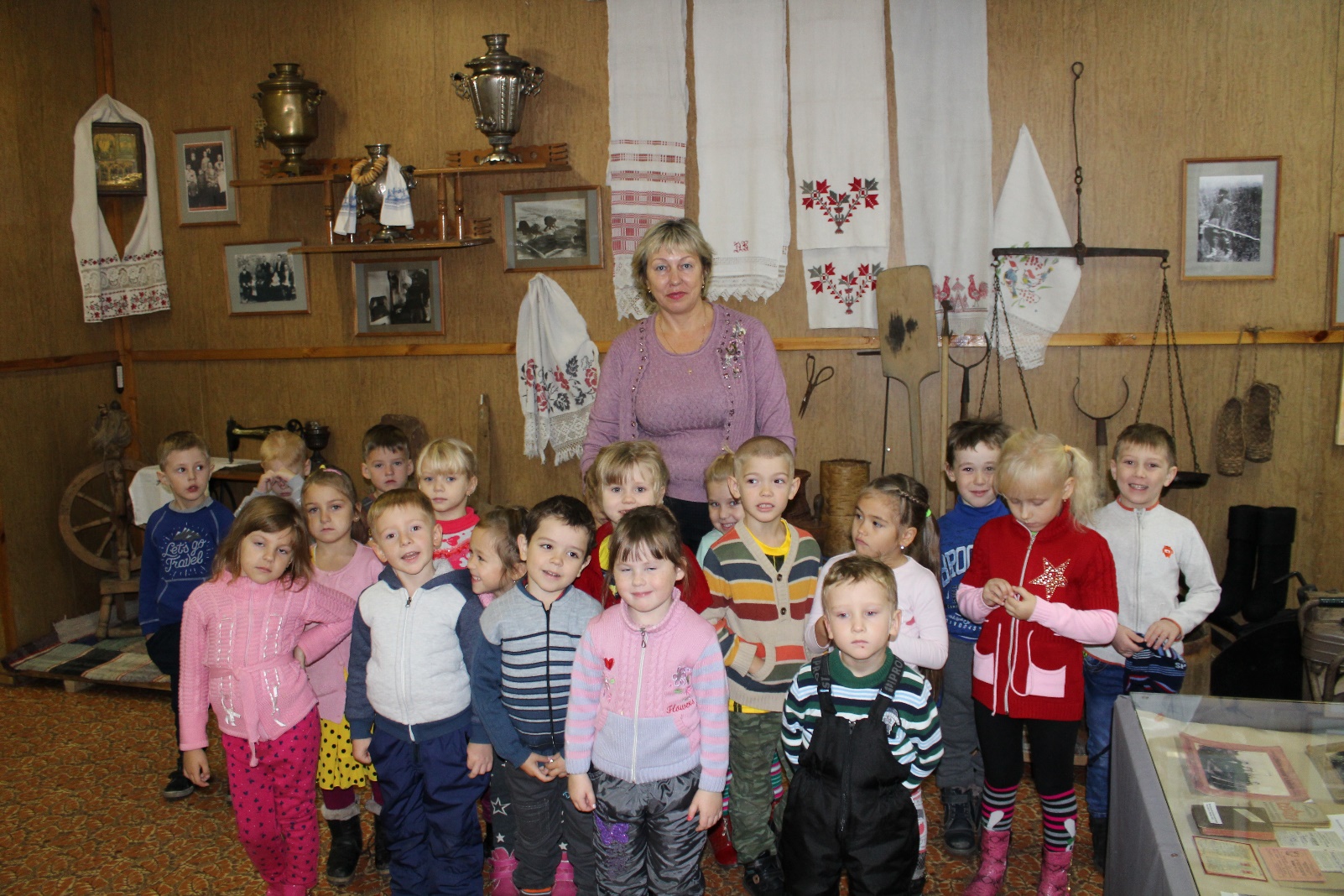 Мастер класс с родителями
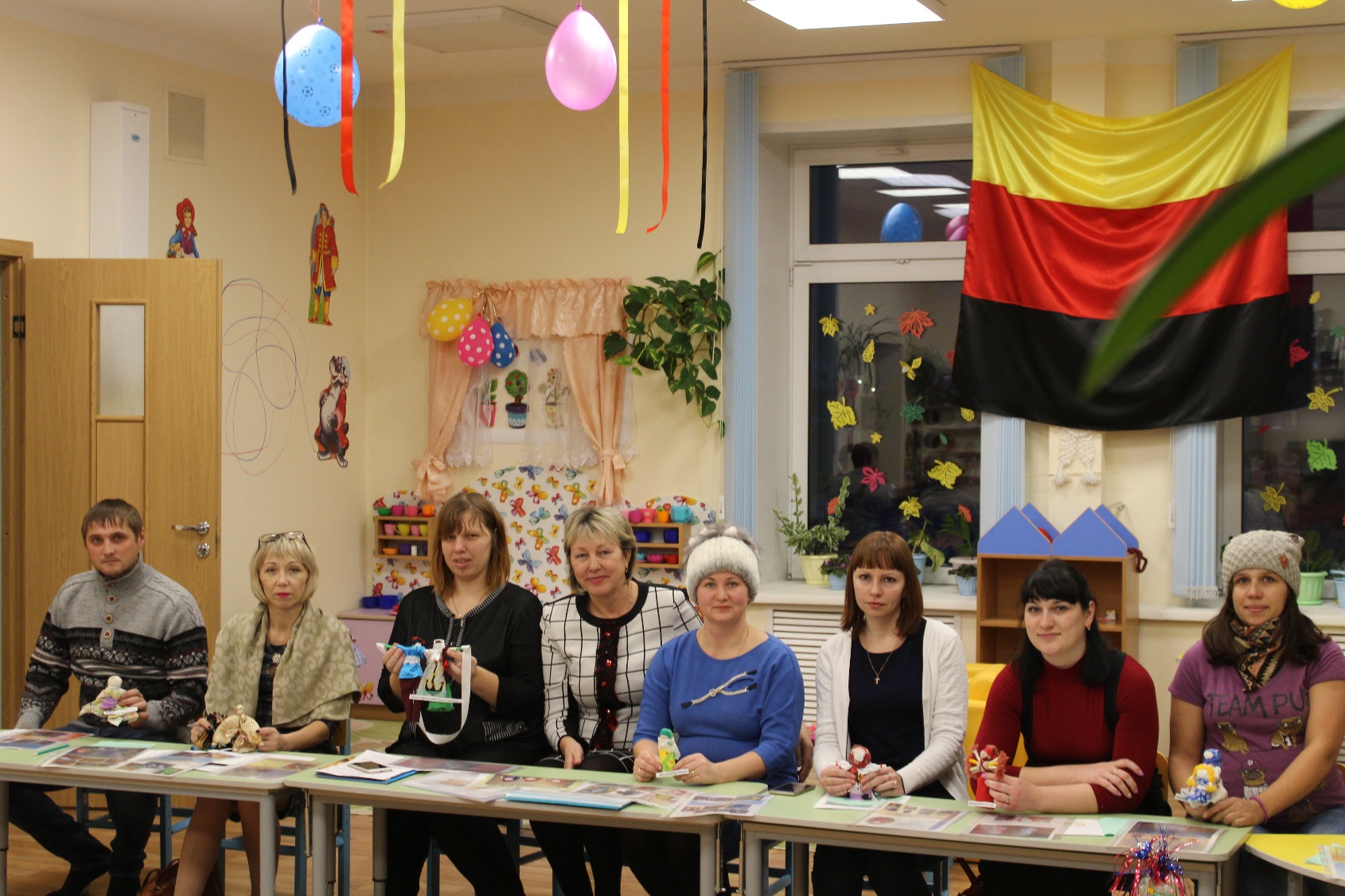 Подготовка к экскурсии
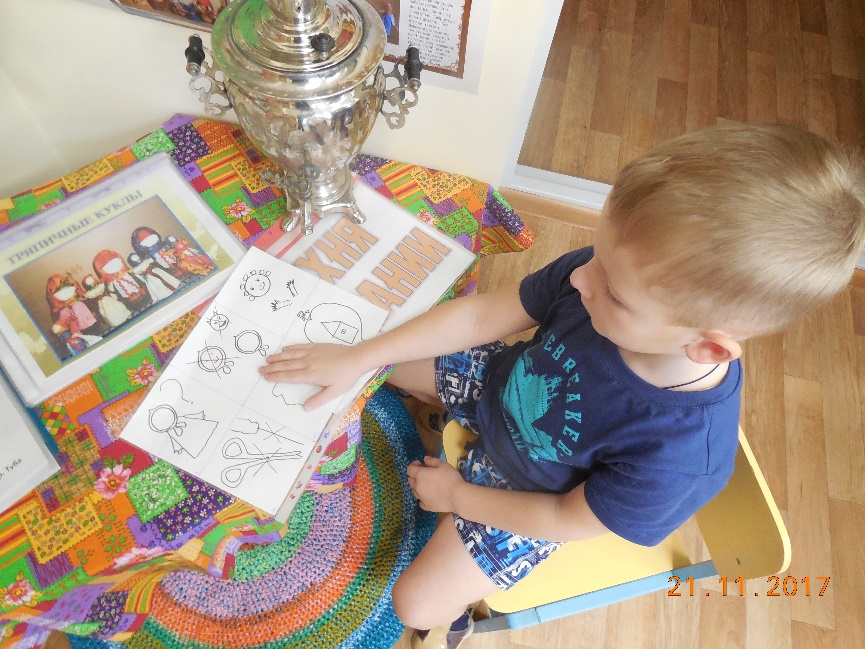 Мини-экскурсия
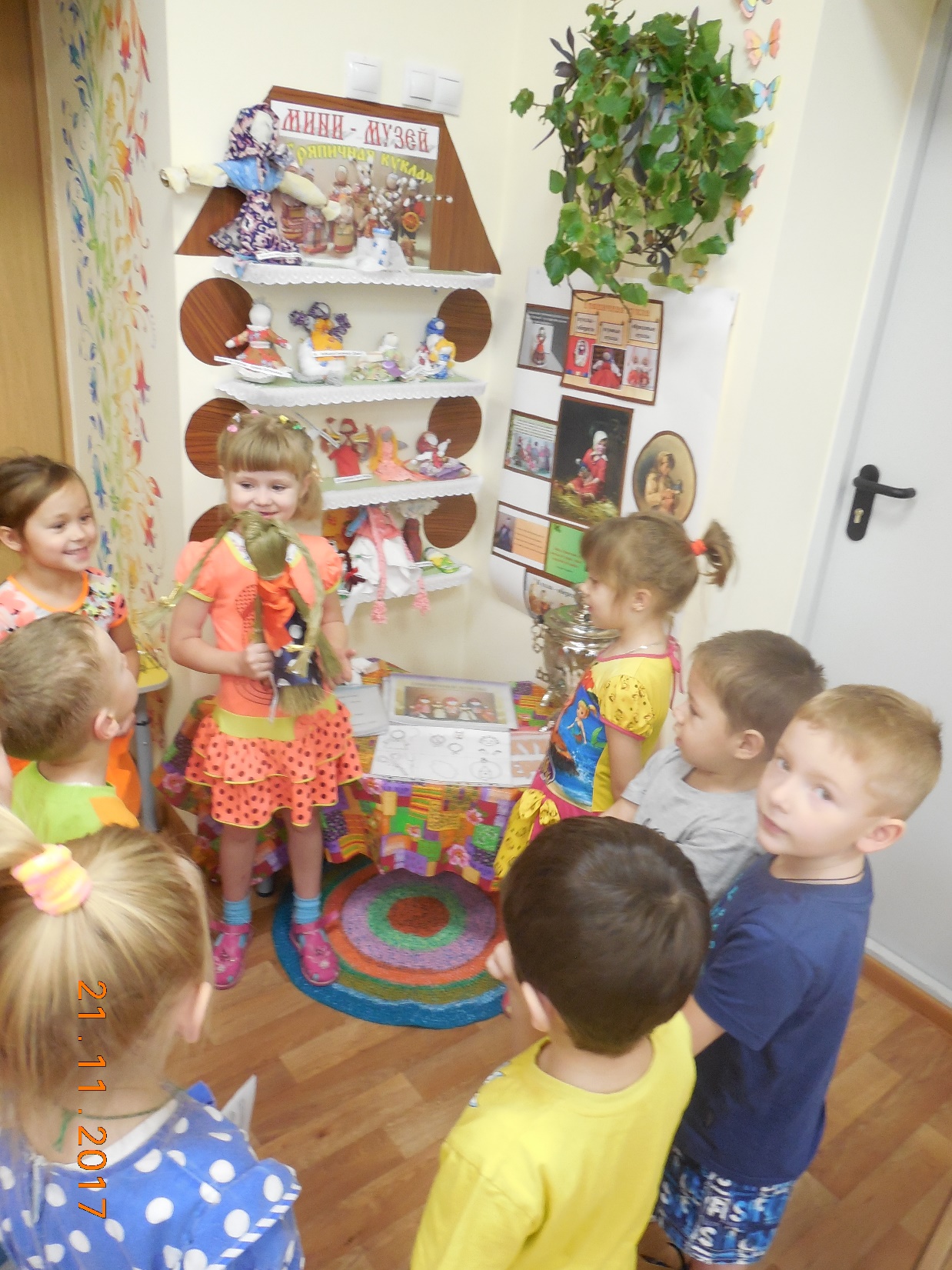 Мастер-класс кукла «Ангел»
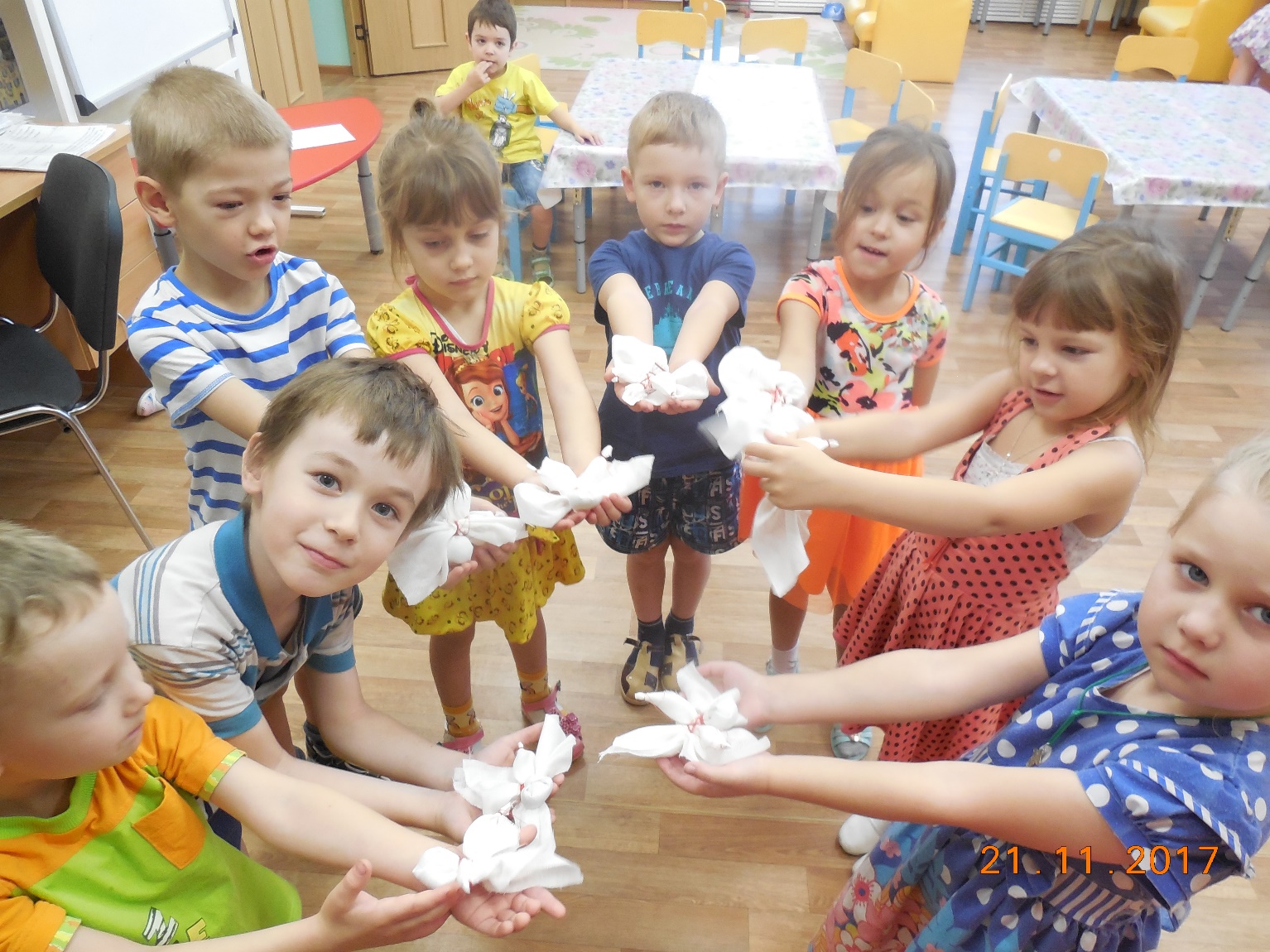 Баю-бай, баю-бай крепко-крепко засыпай
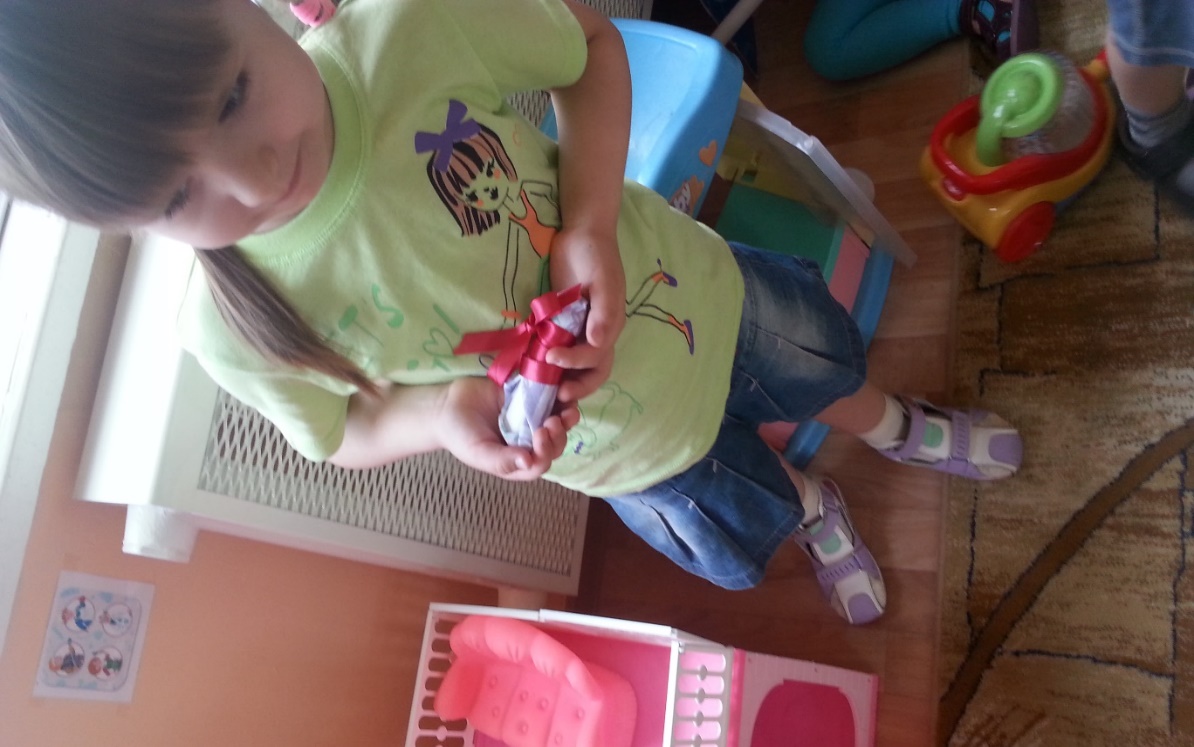 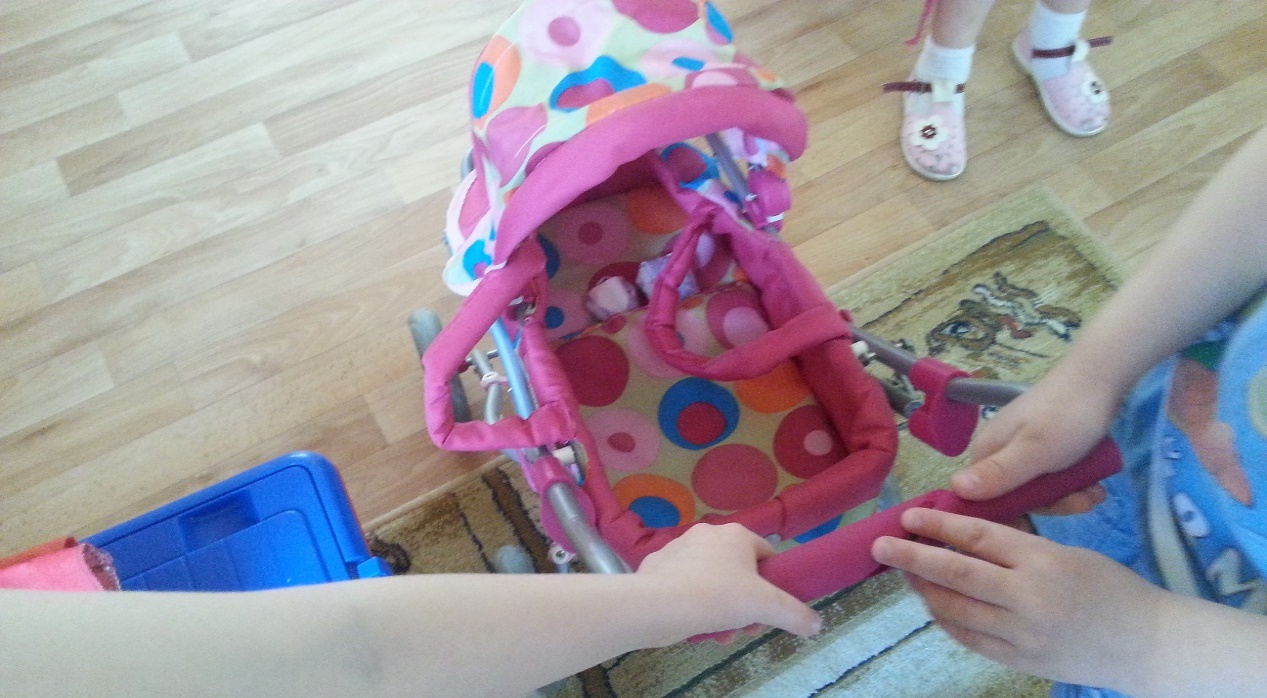 Рисуем Тряпичную Куколку
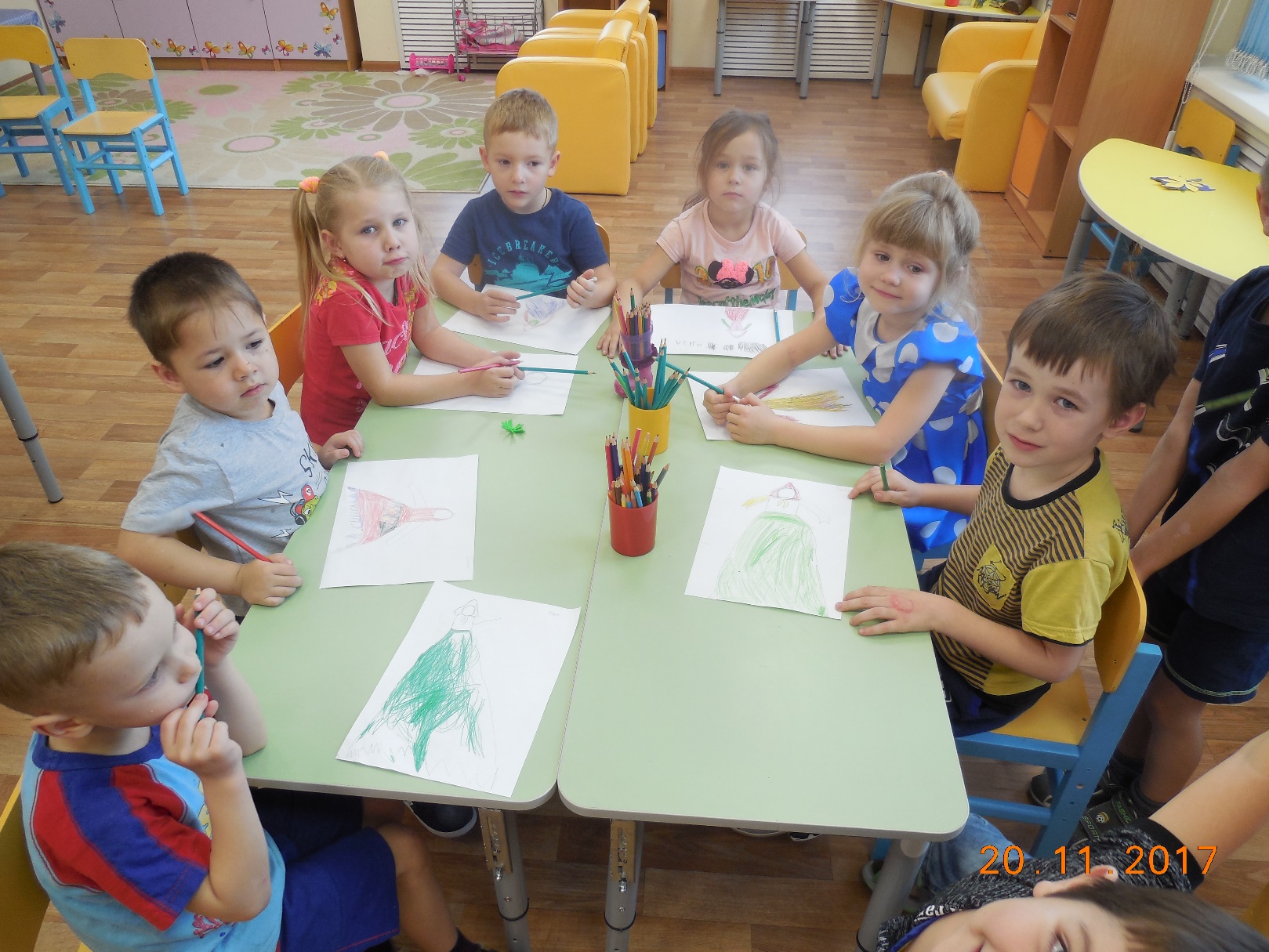 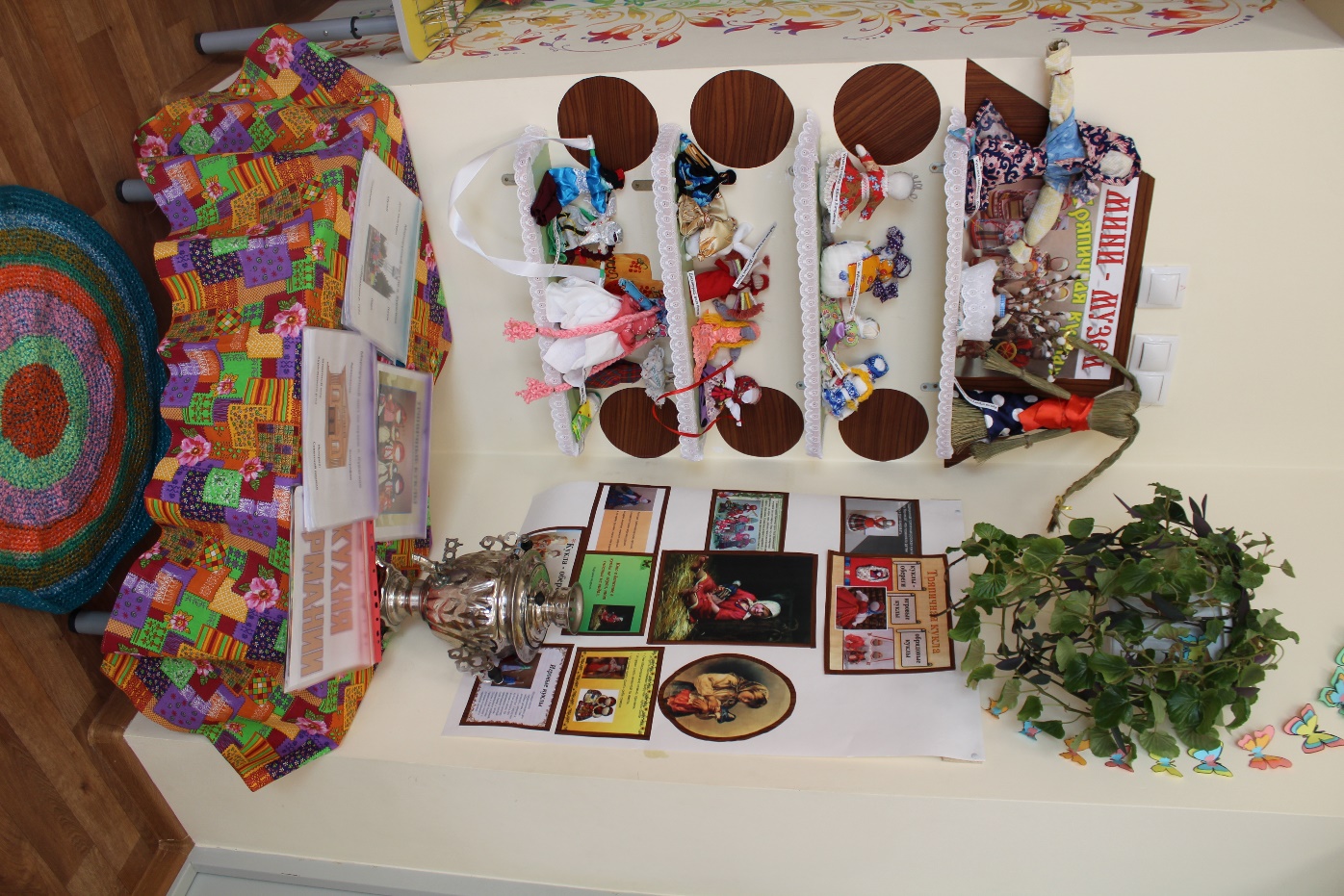 Приглашаем всех в наш мини-музей
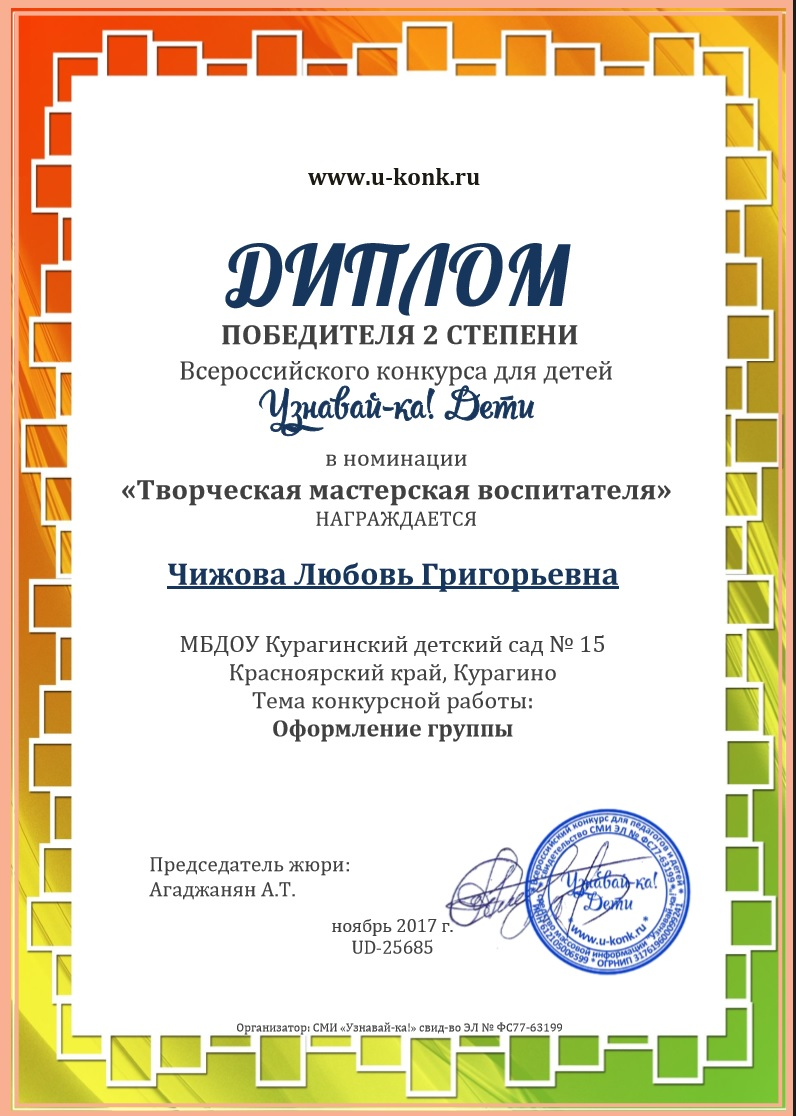 СПАСИБО ЗА ВНИМАНИЕ!
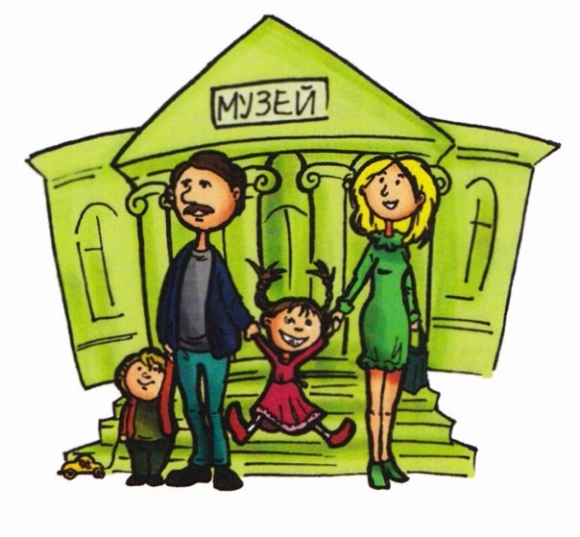 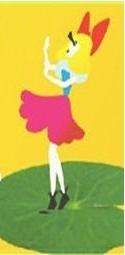 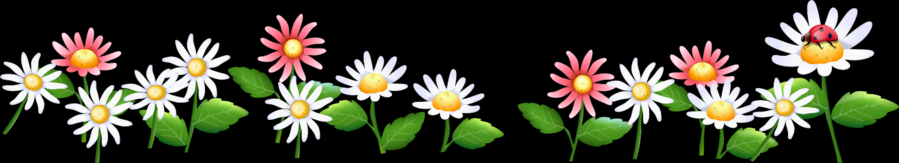